ISTITUTO COMPRENSIVO 
STATALE 
“35° SCUDILLO - SALVEMINI”
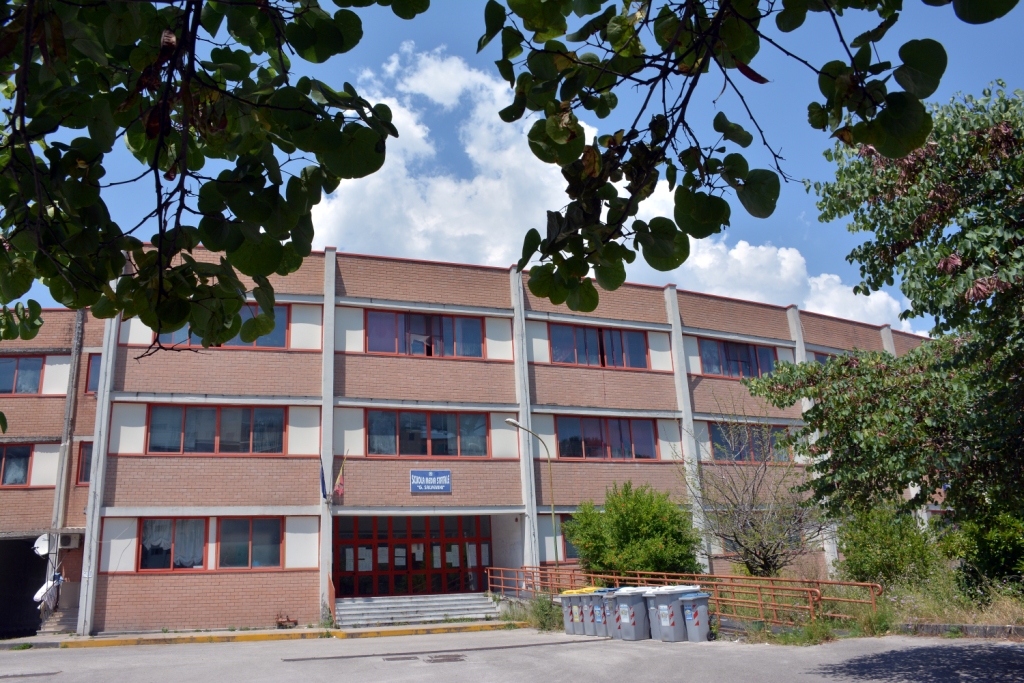 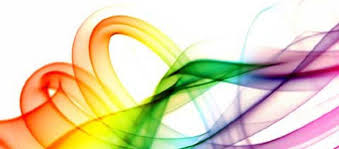 PRESENTA…
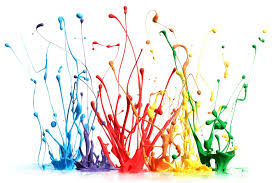 PROGETTO
Scuola in Progress
2016
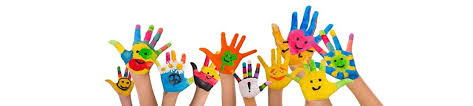 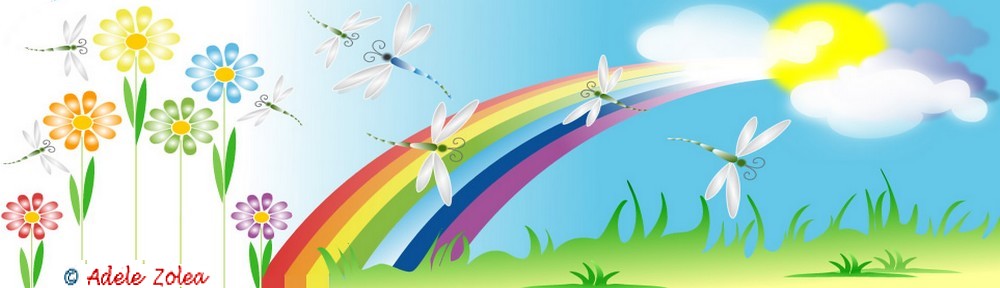 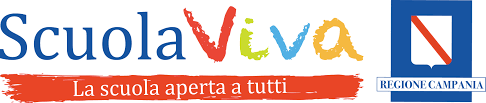 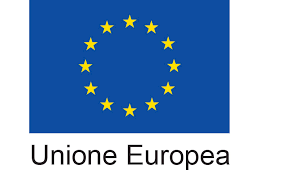 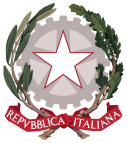 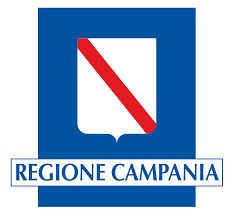 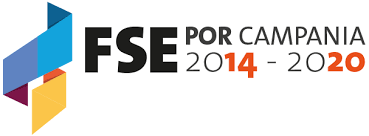 LABORATORIO di comunicazione lingua inglese
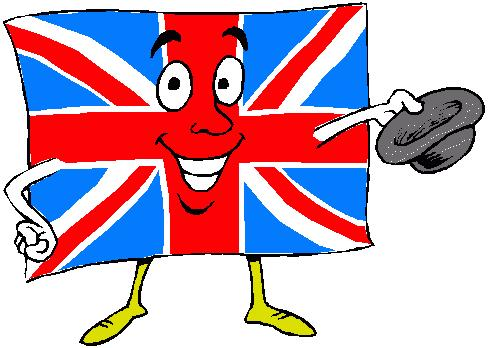 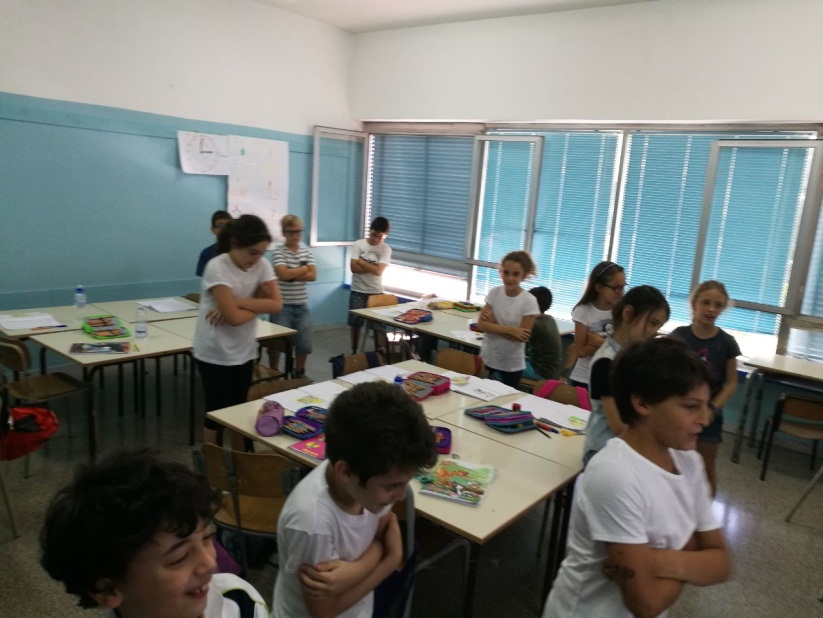 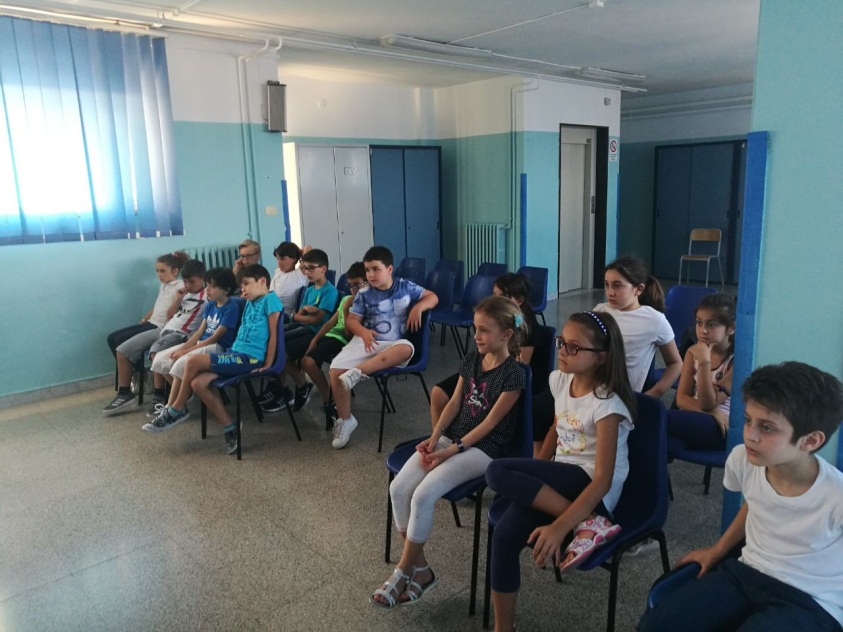 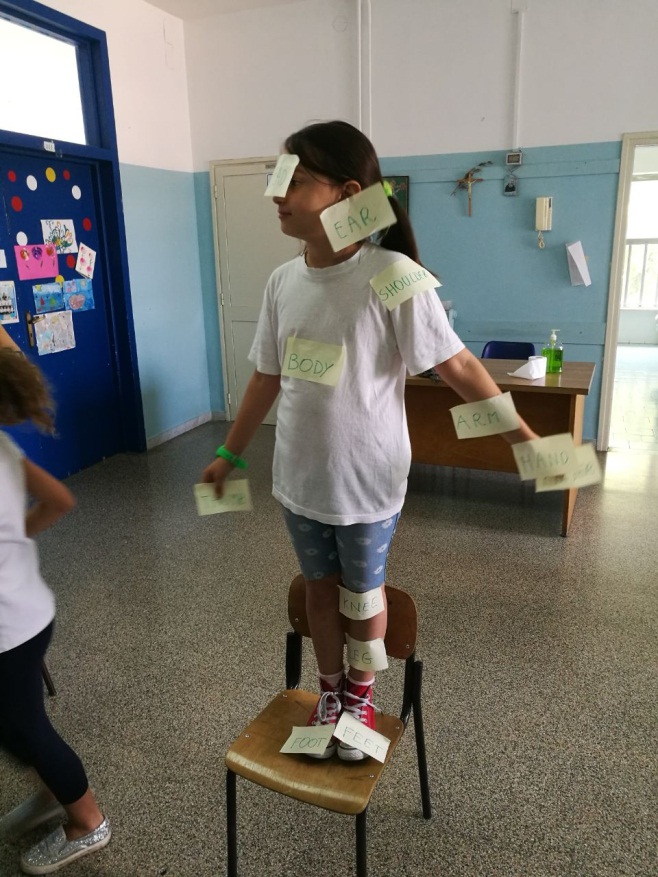 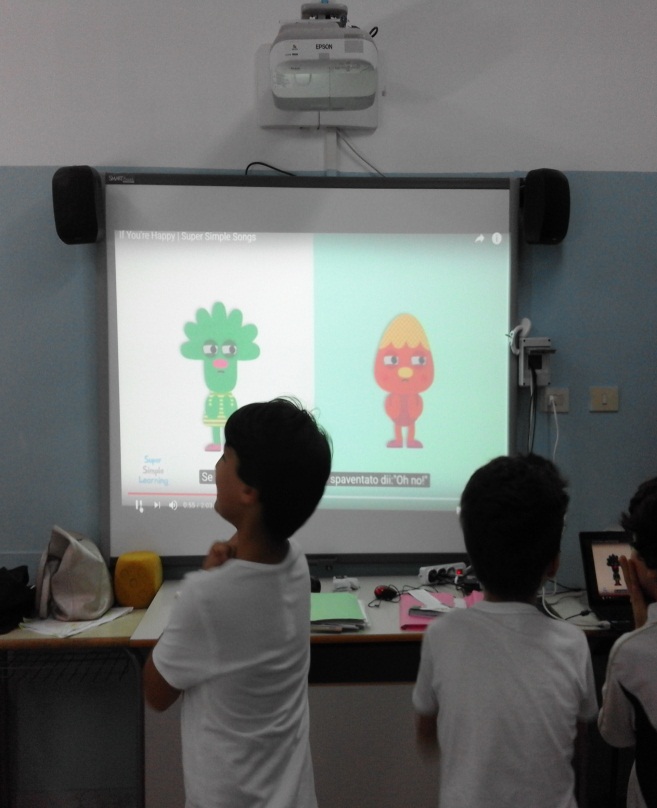 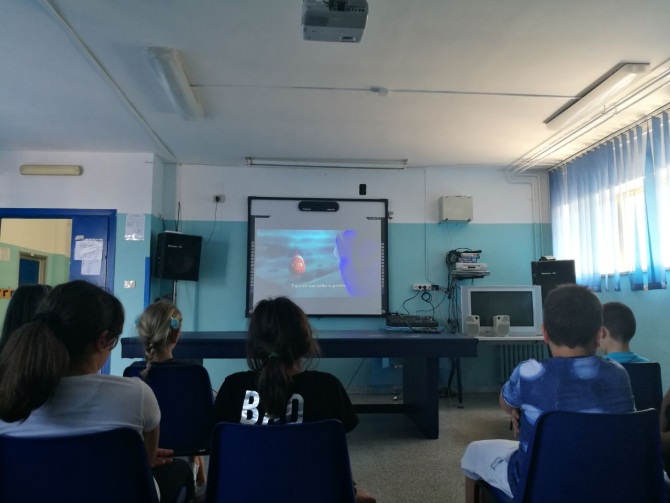 Un Progetto…
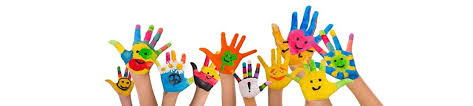 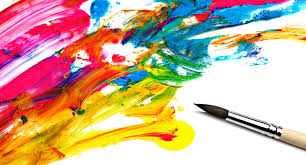 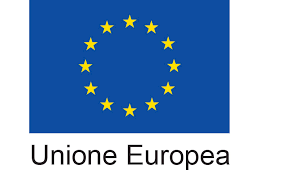 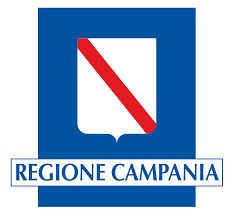 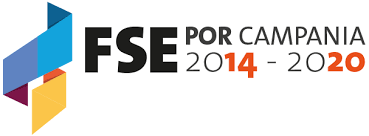 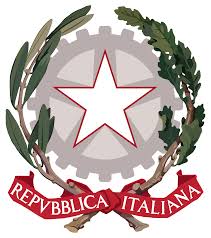 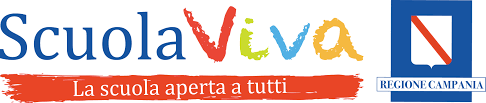